Старогръцка лирика
Жанрове и представители
Понятието “лирика”
В античността – песни, които се изпълняват под акомпанимент на лира.

Днес – един от трите основни литературни рода; липсва повествование, краткост на текстовете, предаване на лични преживявания и чувства.
Понятието “лирика”
В древността – пространствени и природни описания, основни човешки преживявания – радост, гняв, мъка, страх, любов, не се разкрива психологията на лирическия герой;

Представя дълбоката промяна в човешкото съзнание.
Възникване
VIII – VIв. пр. Хр. в архаичния период;
Период на бурен разцвет;
Понятието елини;
Разцвет на полисите;
Общи култове – например към Аполон в Делфи;
Аеди и рапсоди.

Статуя на Архилох
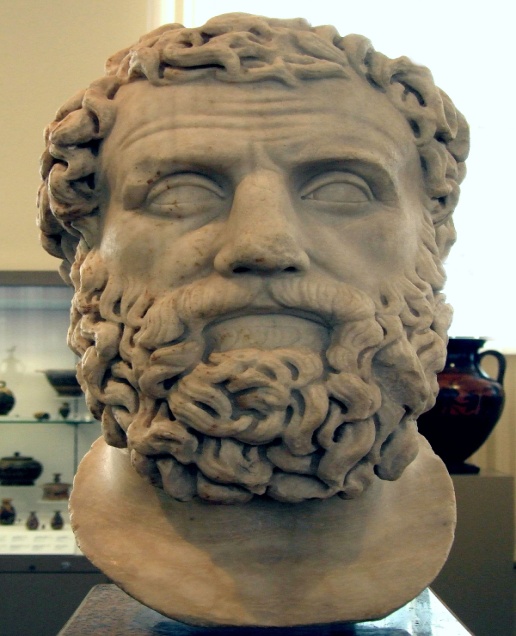 Жанрова класификация
Според начина на изпълнение:
Декламативна – съпровод на флейта

елегия    и      ямб
Песенна (мелика) – съпровод на лира

Хорова и солова
Жанрова класификация
Според повода и тематиката:

Пеан – песен в чест на бог Аполон
Дитирамб – песен в чест на бог Дионис
Химн – тържествена песен за възхвала
Епиникий – песен за прослава на атлет победител
Епиталамий – сватбена песен
Трен – сръбна погребална песен
Сафо
Тя е едно от най-прочутите имена в световната поезия. През епоха на гръцката архаика съществуват затворени обединения на юноши и на девойки, които са били характерни още от времената на родово-племенното общество.
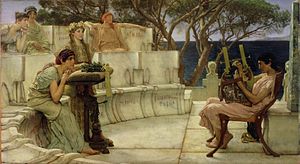 Сафо
Сафо стои начело на подобно девическо обединение на остров Лесбос, нещо като школа по изкуства и място, в което момичетата се подготвят за бъдещия си брачен живот.
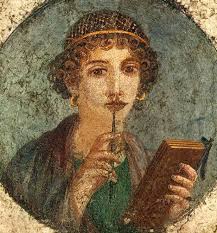 Сафо
Темите на лириката на Сафо са тясно свързани с този затворен кръг. Любовта се утвърждава като централна тема – една цяла симфония от чувства и усещания, наситена с нежен еротизъм. Любовта обикновено се представя като трудно, дори мъчително преживяване, но същевременно е желана и търсена с помощта на богинята Афродита.
Сафо
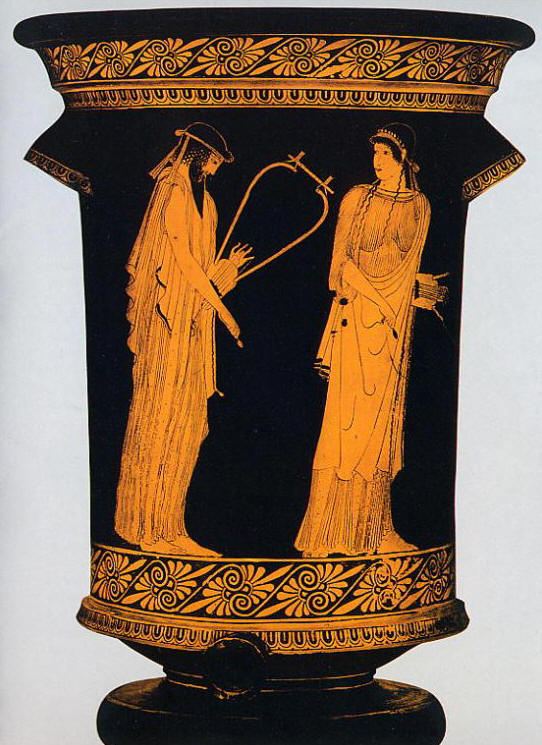 Темата за природата също е пропита с еротически мотиви. Сафо пише също и сватбени песни, в които се срещат много фолклорни мотиви: годеницата е сравнена със сладка ябълка, годеникът полусериозно, полушеговито се уподобява на Арес по снажност.


Сафо и Алкей
Анакреон
В лириката на Анакреон има само твърде незначителни следи от това, че понякога е бил с настроение, различно от веселото. Също така рядко се срещат войнствени мотиви, както и мотиви на социална сатира. По същество неговите теми са почти само виното и любовта, но те не се третират сериозно, а като остроумна подигравателна игра.  Доживял до дълбока старост, поетът обича да изобразява беловлас, но жизнерадостен старец, любител на виното и на любовните приключения и иронизира своите любовни несполуки.
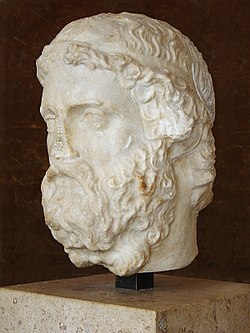 Анакреон
Трапезните теми се срещат също тъй често, както и любовните. Но той е обичал буйния пир.

Стихотворенията му са малки по размер. Те не обрисуват сложни преживявания,а фиксират отделни моменти в прости, но оригинални и релефни образи. Често пъти са с неочакван край.

Живостта, яснотата, простотата са главните качества на поезията на Анакреон – дори химните в чест на боговете стават у него леки и елегантни стихотворения. Шеговитият характер, придаден от Анакреон на любовната лирика, напълно отговарял на онова отнасяне към любовта, което ставало господстващо в развитото робовладелско общество.  От късната античност е запазен цял сборник с подражания на Анакреон, които дълго време били погрешно смятани за нагови произведеният.
Стезихор и Пиндар
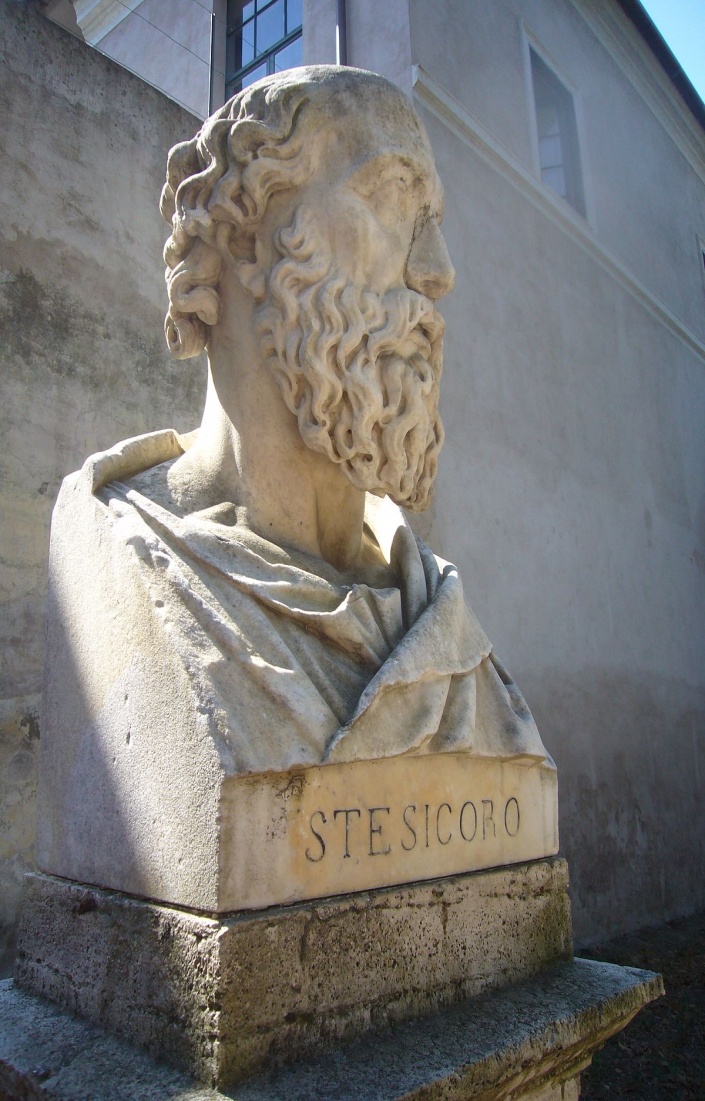 Пиндар
Пиндар се прославя със своите епиникийски оди в чест на победителите от 4-те най-велики спортните състезания в древността: Олимпийските игри, Питийските игри, Немейските и Истмийските игри. Най-ранното произведение на Пиндар, което е датирано, е „10-та Питийска ода“ (498 пр.н.е), а най-късното 8-ма Питийска ода (446 пр.н.е). Пиндар бил дълбоко религиозен и особено почитал Аполон. По-късно в храма на Аполон в Делфи показвали железния стол, на който е седял Пиндар.

Пиндар е писал и химни за прослава на боговете (пеани и дитирамби), както и светски песни (възхвали, погребални оплаквания, победни песни за игрите).

В античността произведенията на Пиндар били събрани в 17 книги, от които до нас са достигнали 4 книги с епиникии, включващи 45 произведения. Представа за липсващите 13 книги получаваме от случайни фрагменти, в това число и от египетски папируси. Одите на Пиндар се отличават с използваните в тях митологични мотиви, тържествен език и разнообразни поетически образи.